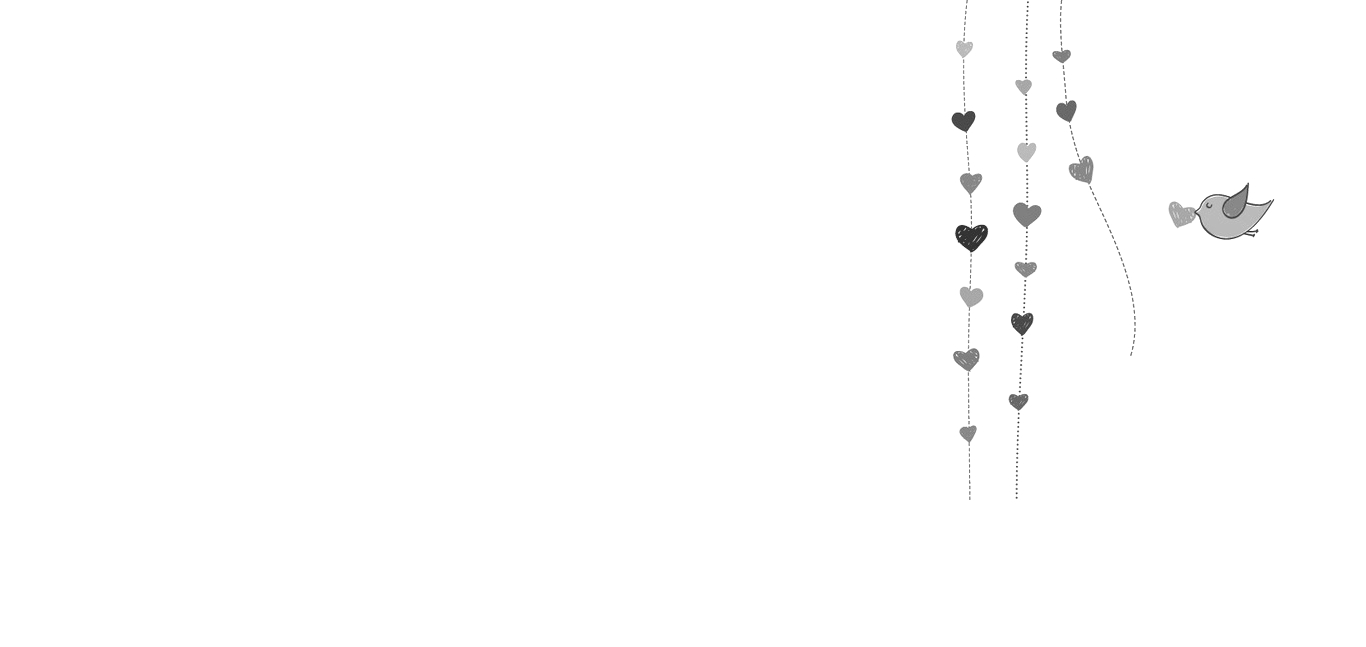 In the name of Allah
The Most Gracious and The Most Merciful
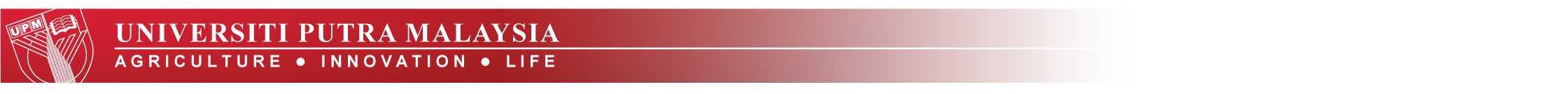 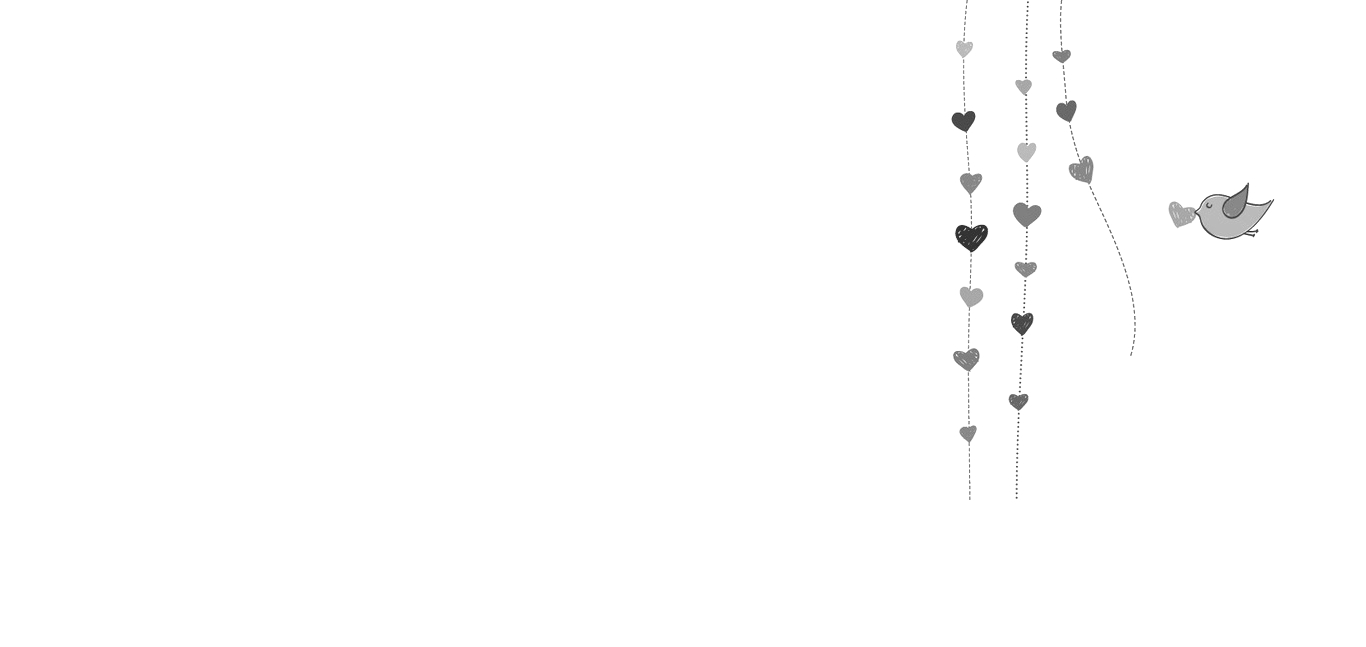 Key note SPEAKERAssoc. Prof Dr. Siti Aishah HassanforInternational Conference on Culture, Psychopathology and EducationTehran 3-4 May , 2017
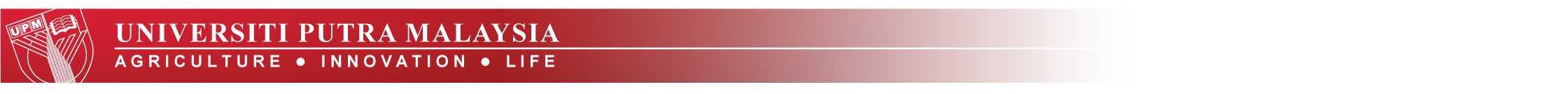 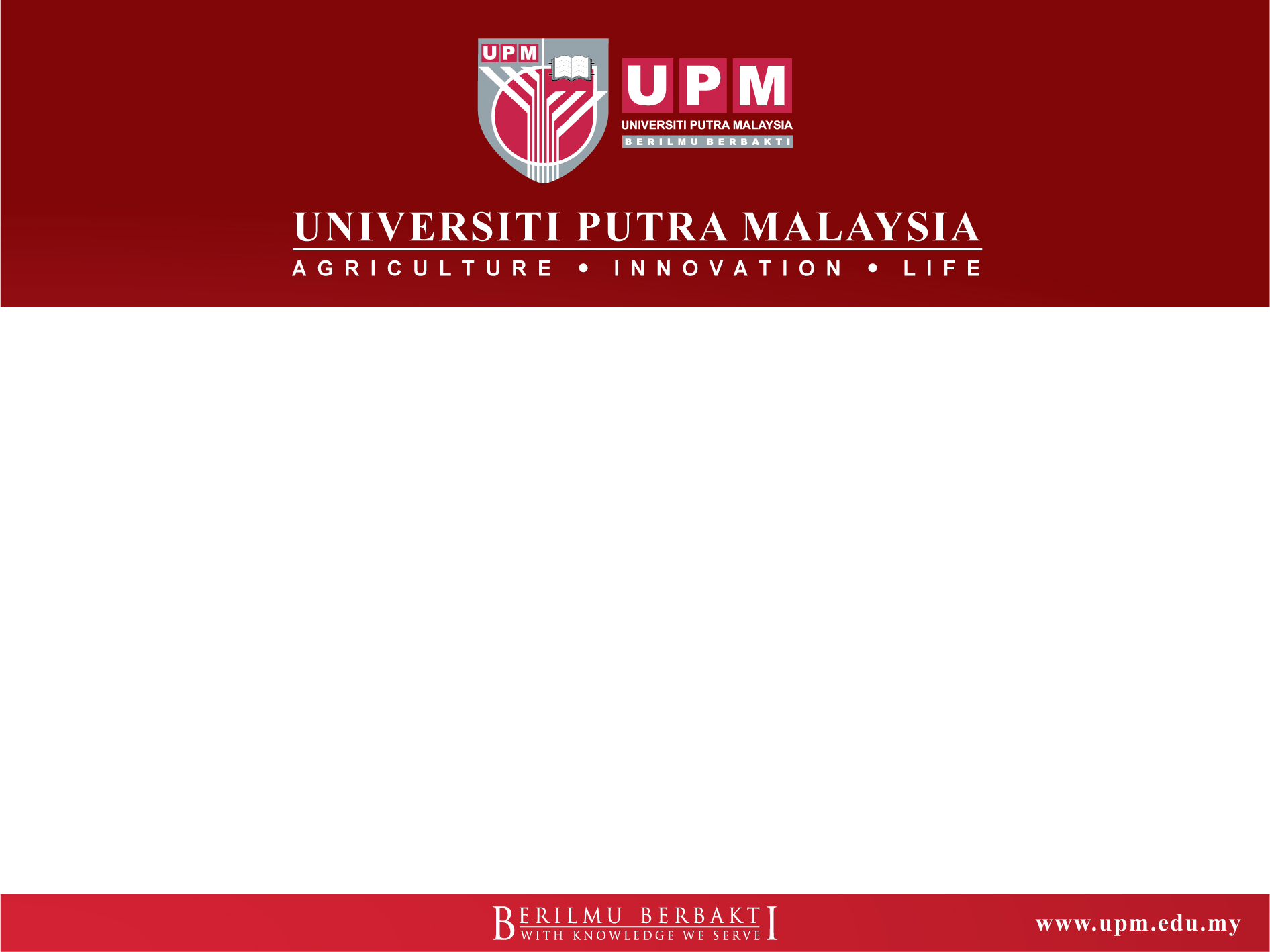 Rasch Model Analysis on Malay Love Song Lyrics And Its Relationship with Willingness for Counseling Help Seeking
ASSOC. PROF. DR. SITI AISHAH HASSAN
Department of Counselor Education and Counseling Psychology
Faculty of Educational Studies 
University Putra Malaysia
Top 200 QS World University Subject Ranking
PRESENTATION PREVIEW
Introduction
Problem Statement
Research Objective
Islamic Hierarchy of Love
Methodology
Results
Discussion
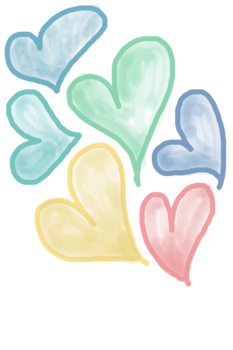 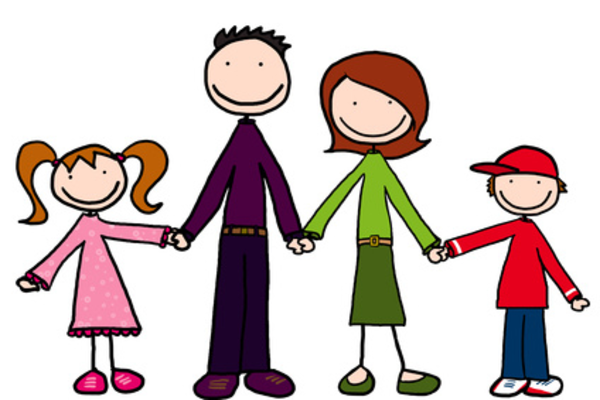 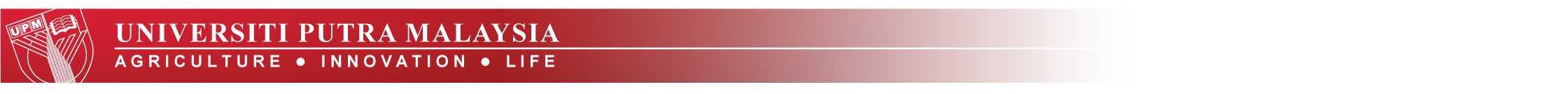 INTRODUCTION
The word love attracts not only the young and the restless but also the matured and the established (Hassan et al. 2009)
Empirical  studies consistently  indicate love  is the most prevalence reason for couple to get married (Sprecher & Hatfield, 2015).
Yet, love may not be the reason for a long lasting marriage. 
Hence, love remains as a puzzle.
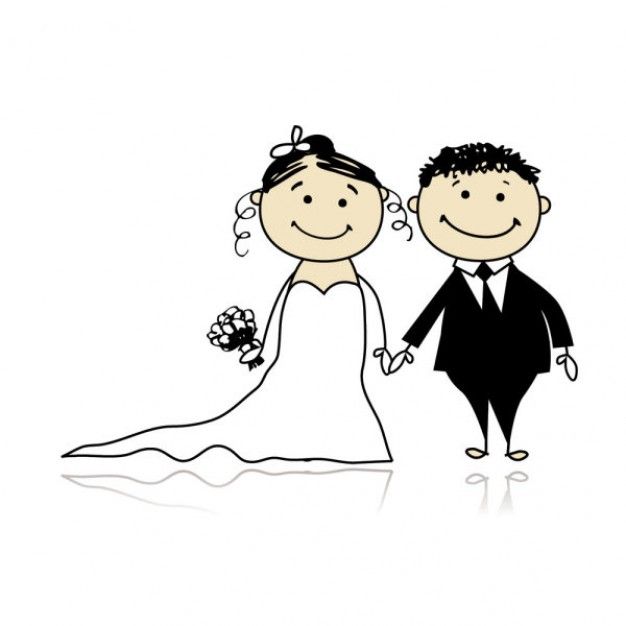 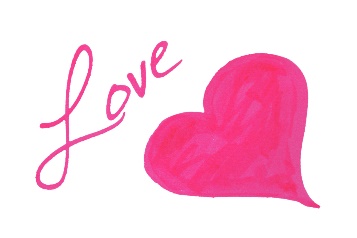 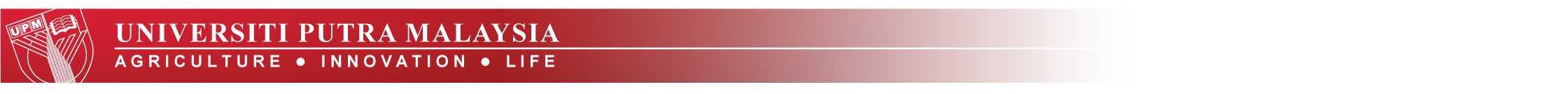 INTRODUCTION
Song and culture are inseparable .
Popular lyrics songs serve as a window in understanding the psychology of certain population. 
Today, in this keynote speech, we would to share a Rasch  Model Analysis on Malay  love song lyrics
Hopefully, we know each other better
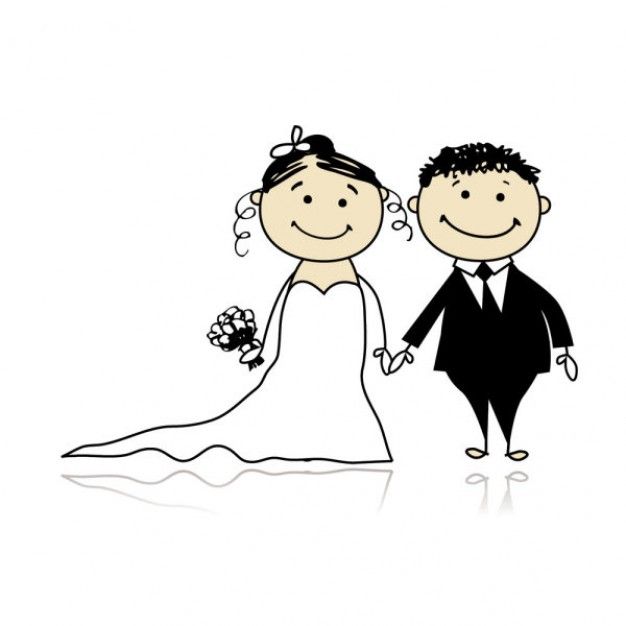 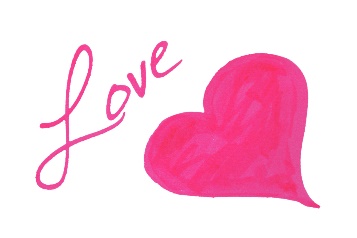 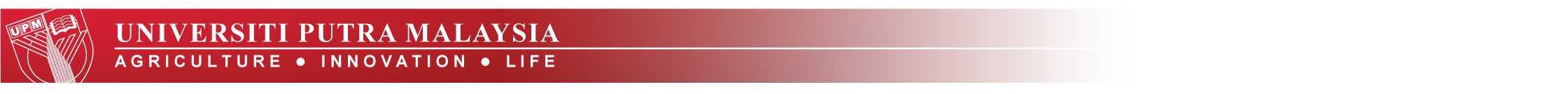 Al-Hujurat Verse 13
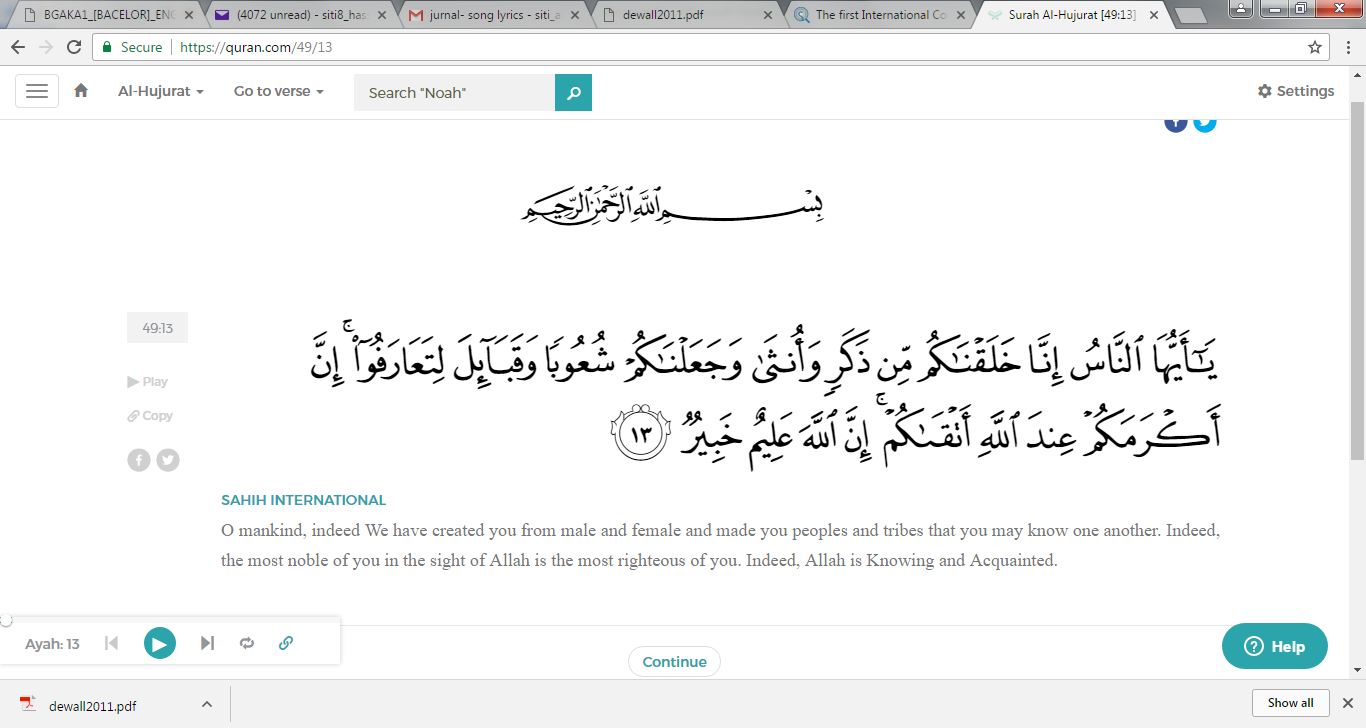 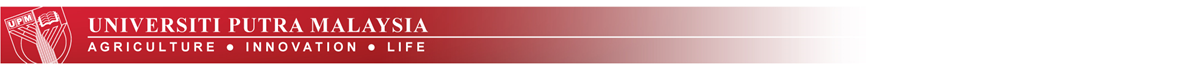 PROBLEM STATEMENT
The word love has semantic problem for English-speaking people (“Treating  Couples in Crisis” by Robert L. Baker ,1984).
 Falling in love and making love are two different meanings of love.
 Love between parents and children are different with love between husband and wife.
 Love for money is different with love for knowledge. 
Thus, we suggest  word love should be replaced by dozens of totally different words.
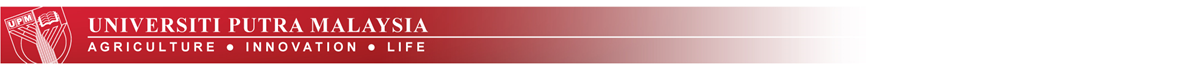 PROBLEM STATEMENT
Studies  provide evidence that  song lyrics  is a powerful influential  factor  on emotion, thought and behavior (Pond et al, 2011). 
In the battle field we need song to help us to more forceful in fighting, so does in marital life.  
Marriage is a battle field to fight against social illness. 
Hence, understanding love song lyrics is pertinent to help couples.
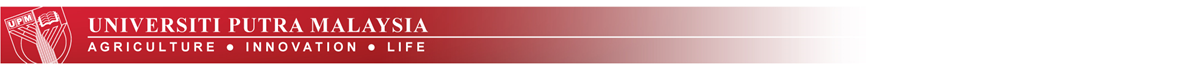 OBJECTIVE
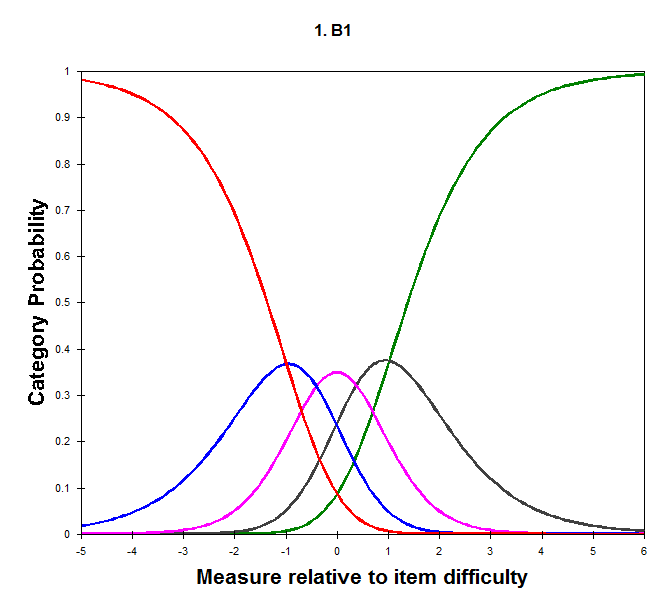 To report Rasch model analysis on Malay song lyrics against a theoretical construct known as hierarchy of love in human relations
To investigate the relationship of the response on Malay love song lyrics and willingness for counselling help seeking.
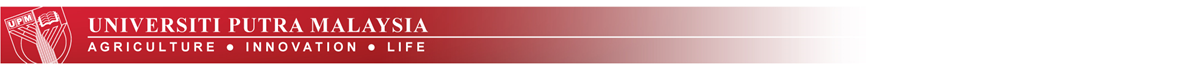 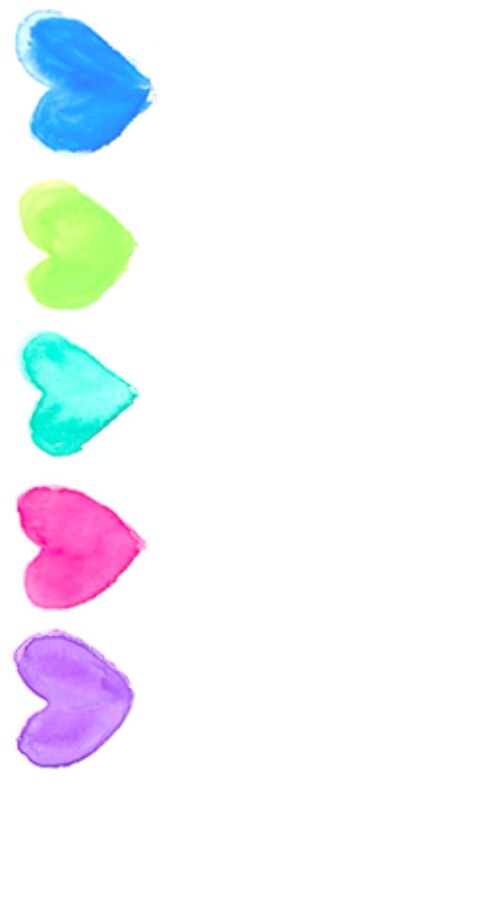 Love in  Arabic and Quranic Language
Al-Ghazali (505 H) define love as the inclination of nature to something that is 
pleasure giving, warm, attachment, affection, regard, devotion and yearning. 
Love, according to the Islamic worldwide, originates from the spirit of  Allah that was breathed into Adam and subsequently passed down to his descendants.
This spirit carried with it the 99 attributes that Allah has declared for Himself, which include among others the attributes of the All-Gracious (al-Rahman), the Very Merciful (al-Raheem)
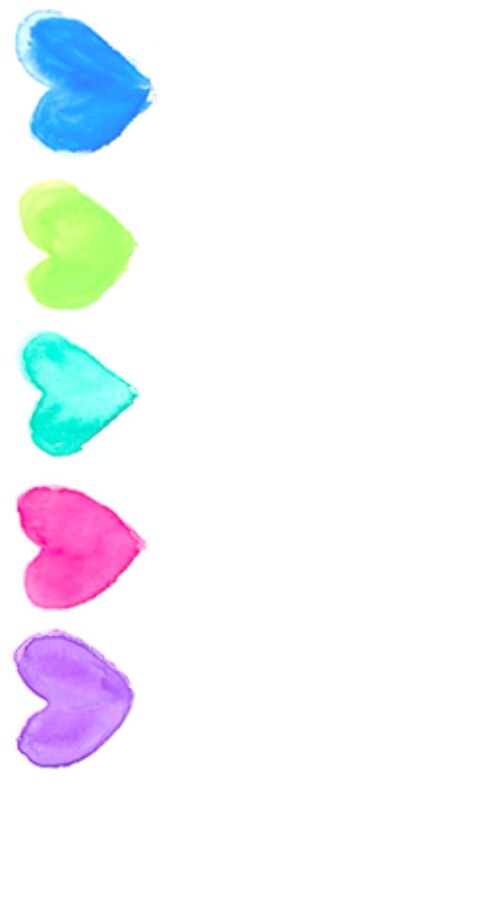 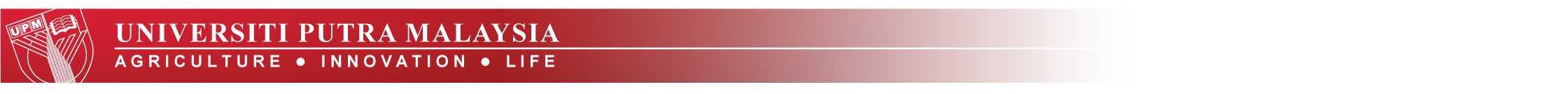 Love in  Arabic and Quranic Language
The root mahabba and related derivatives such as hub and muhabbah.
Wadda and its related derivaties such as wud and mawaddah, isyq, huyam, syaghaf, and khullah.
The words wud and mawaddah refer to purest, finest and most begin from of love.
The notion of love is also accompanied with the words rahima and rahmah which literally mean mercy and kindness.
The word syagaf which was used in the Quran to describe the Vizier’s wife’s love for Prophet Joseph means love that has penetrated deep beneath the walls of the heart
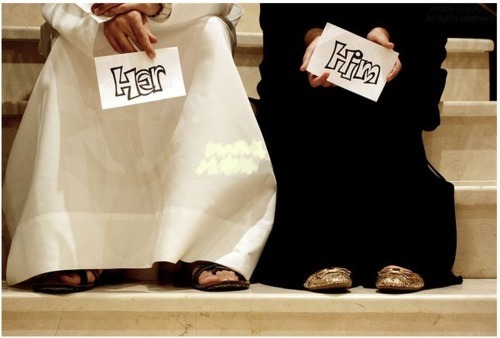 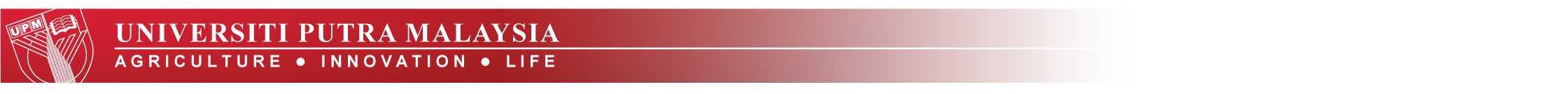 Love in Arabic Language only
Isyq, according to Ibn Qayyim, is the most awful word for love; it was never mentioned in the Quran and appeared only once in a weakly narrated prophetic tradition.
It refers to excessive love usually accompanied with immorality.
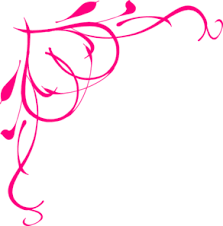 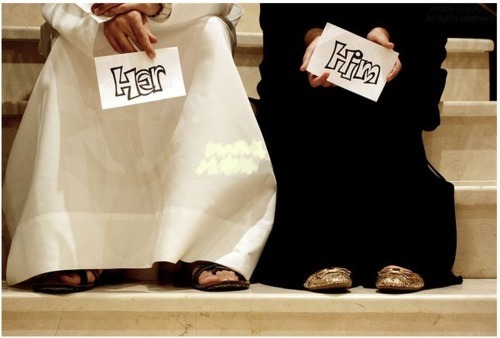 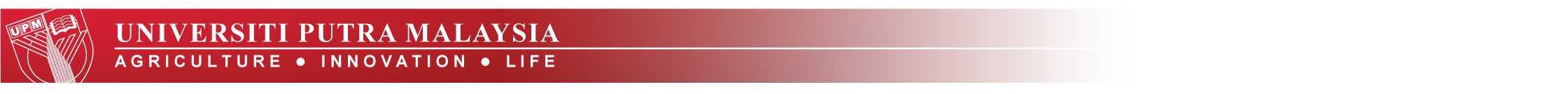 Hierarchy of Love In Human Relations
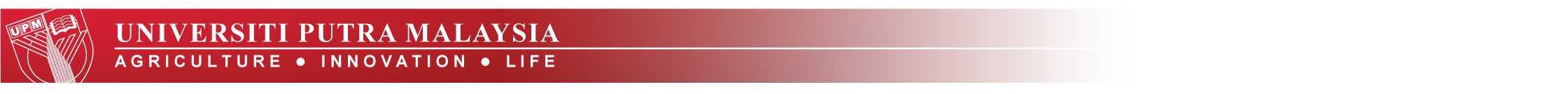 Hierarchy of love
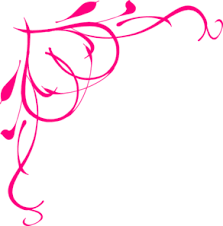 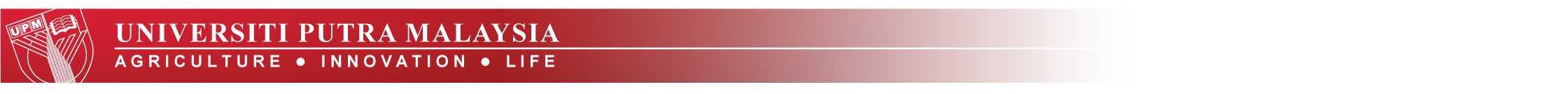 METHODOLOGY
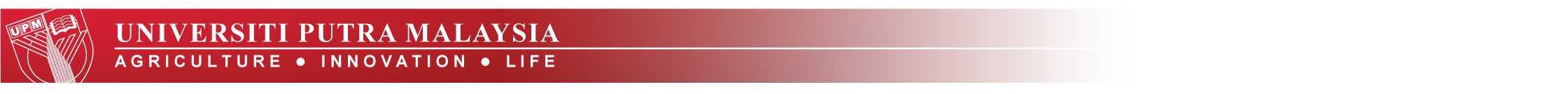 METHODOLOGY (Instrumentation)
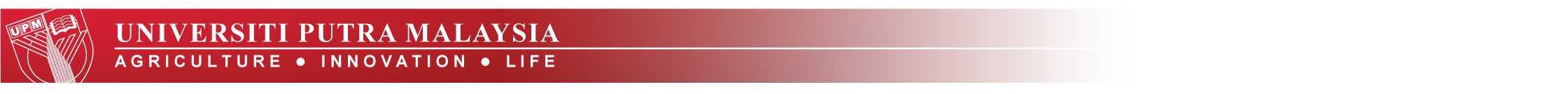 RESULTS
All items were functions the same intended positive direction, where items are unidimensionaly measure the intensity of hierarchy of love (infit, outfit 1.96)
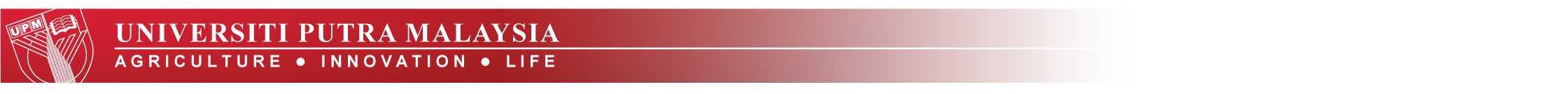 PERSON RELIABILITY AND ITEM RELIABILITY
Figure 1: The person reliability and item reliability
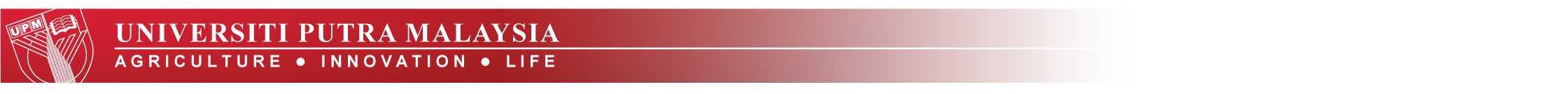 PERSON-MAP-RELIABILITY
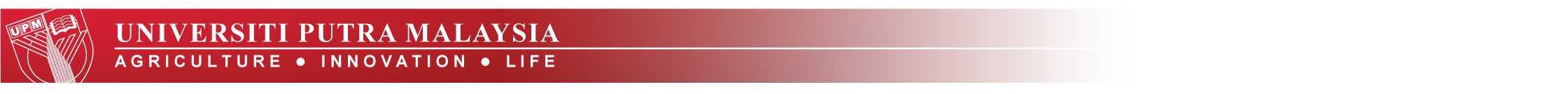 CATEGORY PROBABLITY CURVES
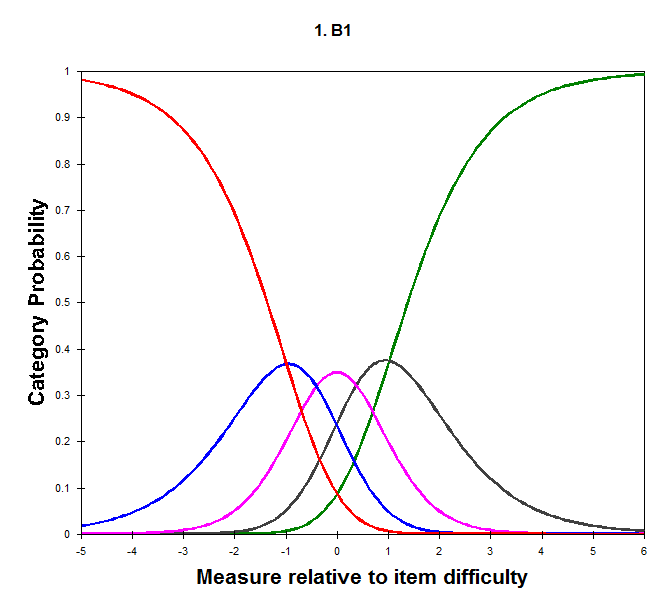 Hierarchy of Love
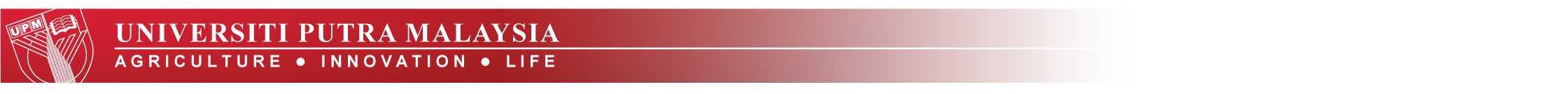 RESULTS
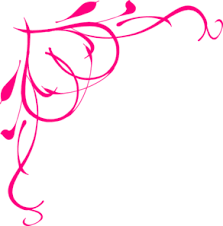 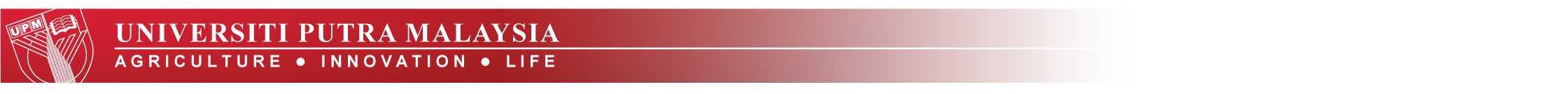 Discussion & Conclusion
Our findings show that Malay love song lyrics (MLSL) have two dimensions and two levels 
The dimensions are natural love and transcendental love
MLSL are spreading into two level in hierarchy of love of human relations.
MLSL are non extreme and most of them located at the healthy love  zone 
Those who are  more affected by love song lyrics are more willing to seek for counselling help.
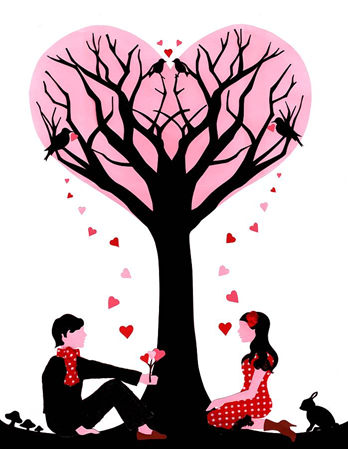 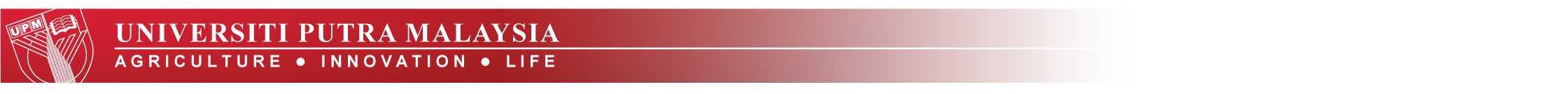 Practical Implication
Describes your love emotion in many different words besides I love you…
I adore you 
 I am captivated by you
If you do not have all the vocabulary , the love song lyrics may help you to find words to  express your feeling 
Counseling clinics may use love songs as the background music to set the mood for clients in seeking help for their marital problems.
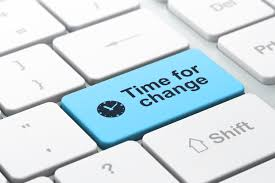 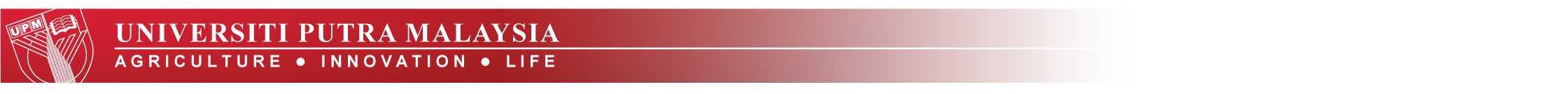 A song to remember. . .
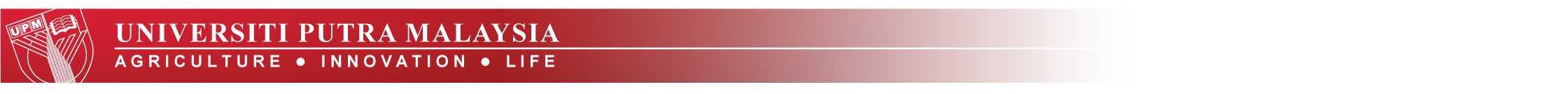 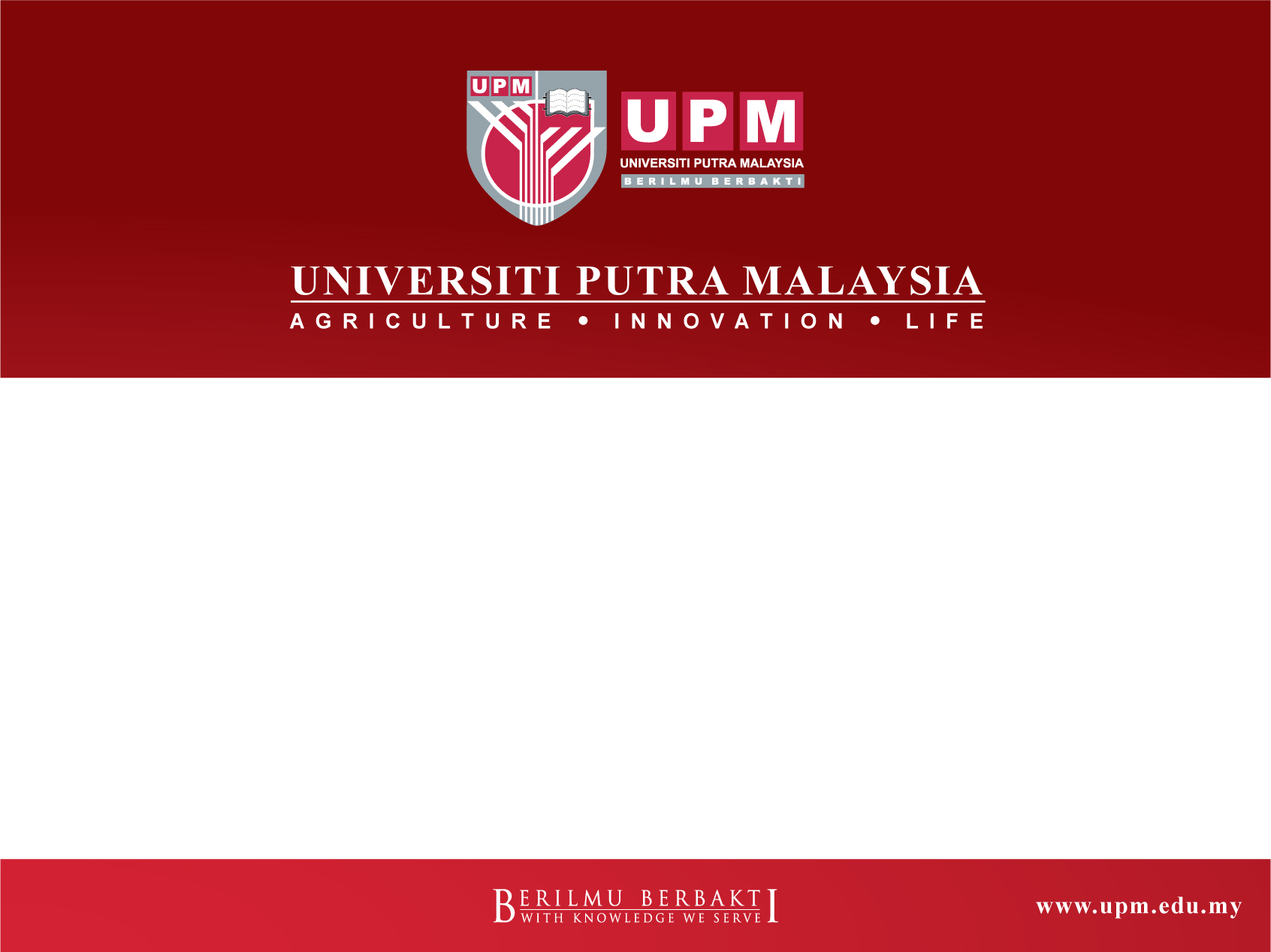 Terima Kasih | Thank You